Using Eye Tracking Software in Psychological Research: A Hands-OnLearning Experience
John Shelley-Tremblay, Ph.D., University of South Alabama
Workshop Description
This workshop explores the theory and methodology of human eye tracking for psychological research.
Fundamentals of eye movements, including saccades, fixations, and regressions will be discussed.
Equipment will be provided for hands-on practice with eye-tracking software and hardware.
Learning Outcomes
At the end of the workshop, participants will be able to:
Identify the scientific terminology of eye tracking.
Describe abnormal eye movement behavior as seen in recordings.
Describe the abnormal eye movements found in Specific Reading Disability, and their clinical significance.
Articulate how to design, implement, and analyze a basic eye-tracking experiment using OGAMA 5.0 software.
Reading involves many processes.
Physiology is the science dealing with the functions and vital processes of living organisms.
Reading involves many processes.
Physiology is the science dealing with the functions and vital processes of living organisms.
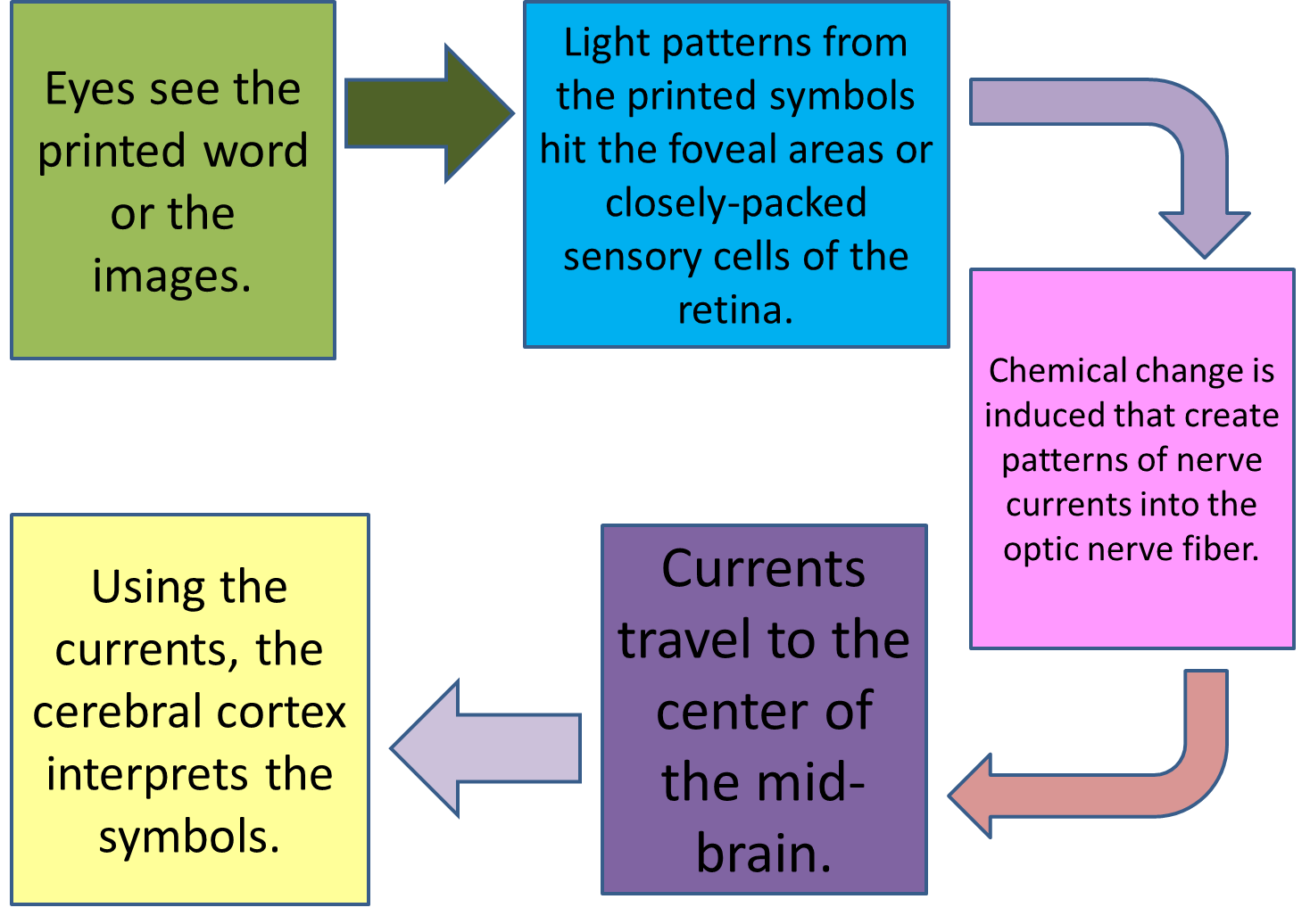 Reading involves many processes.
What are the different eye movements involved in reading?
What are the different eye movements involved in reading?
Fixation-Saccade Sequence
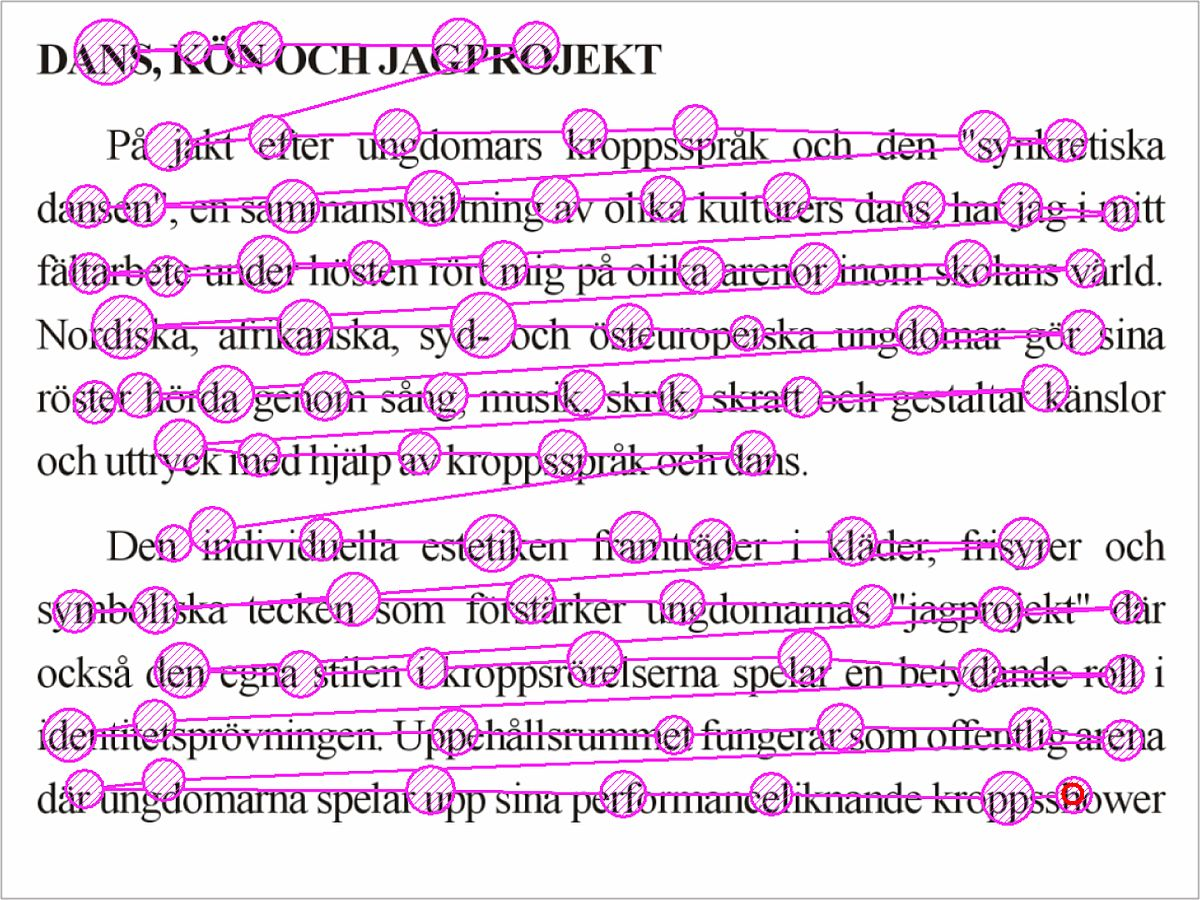 Variety of pathways contribute to saccadic control and smooth pursuit
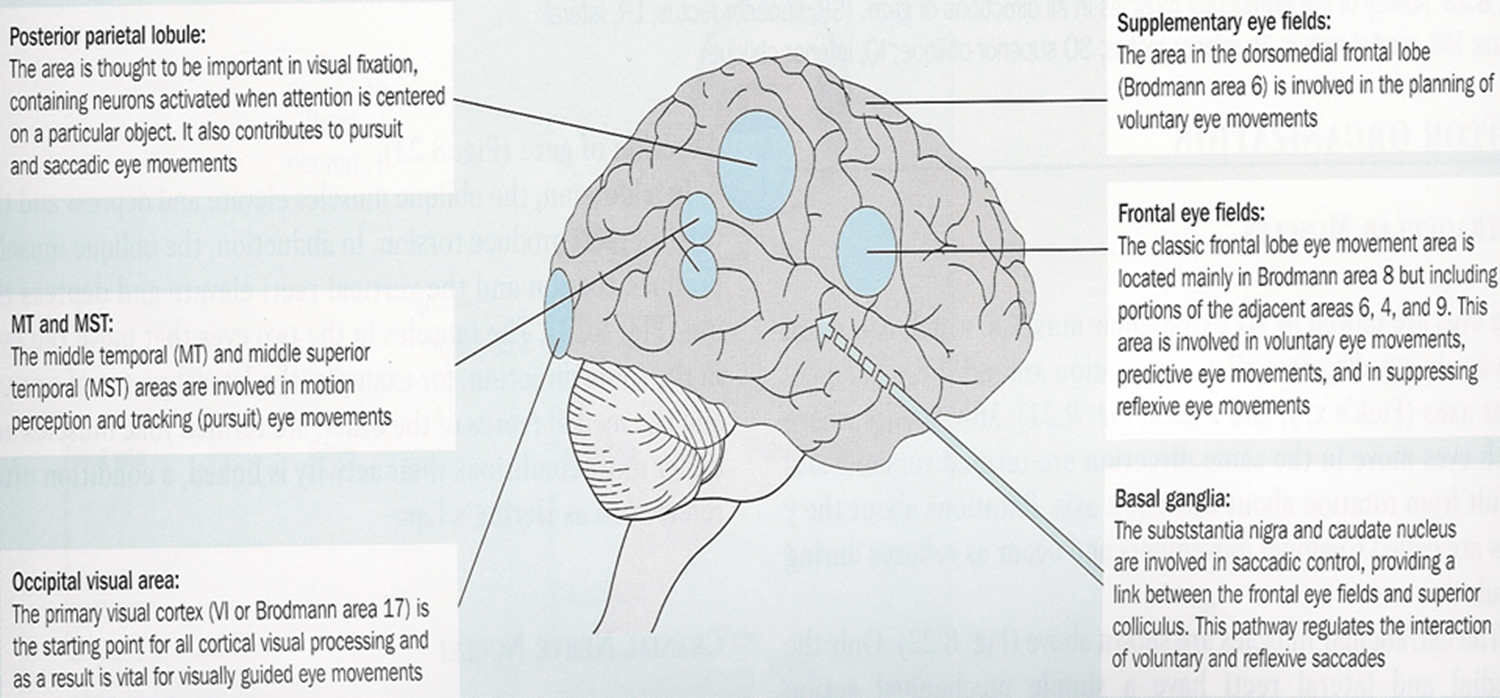 Saccades
Under the control of three different areas in the brain:
Voluntary saccades - frontal eye fields (Brodmann’s area 8)
Reflexive saccades to complex stimuli - parietal lobes (Brodmann’s area 7)  
Reflexive saccades to elementary stimuli - superior colliculi
Rapid rotation of the eyes that bring images onto the fovea.
Saccades are made spontaneously in response to a sudden appearing object, or to scan a scene or to read.
Thus, saccades can be either voluntary or reflexive.
Smooth Pursuit
Two types:
Voluntary (actually termed “smooth pursuit”) movements - originate in the temporo-parietal lobe
Reflexive  - which are under vestibular nuclear control alone and constitute what is called the vestibulo-ocular reflex (VOR).
Do eye movement problems cause reading problems?
Evidence is mixed.
Most research points to “No.”
Some research suggests a causal link, but often these studies do not control for attention/ADHD or non-specific developmental pathologies.
Eye movements are a 
Reliable
Sensitive
Stable
Marker for reading problems
Shown to occur in people with Specific Reading Disability/Dyslexia
Shown to Improve after SOME training programs.
Why? Improvements in functional connectivity yield improved visual attention.
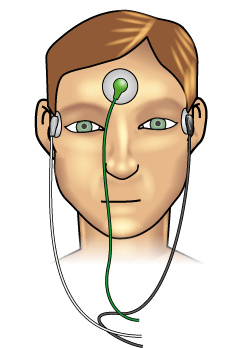 EOG
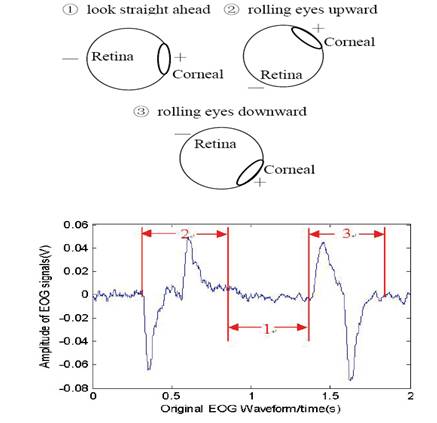 Cheap
Fast
Can be precise: Need proper calibration task
Can easily integrate VEOG for up/down
Vulnerable to head movements, chin rest or bite bar recommended.
Best for relative comparisons (not between subjects)
Use fixed distance, same stimuli
Infra-red
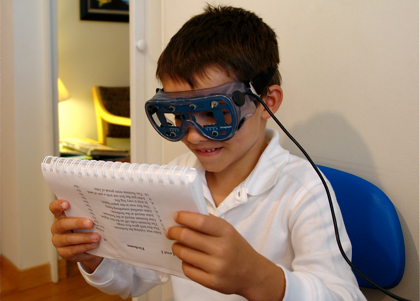 Lower Cost
Like optical EOG
No sensors attached
Good for children and certain clinical populations: Developmental Disorders
Let’s check out the VISAGRAPH II!
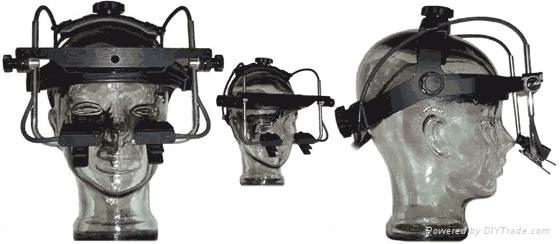 Optical
Corneal reflectance
Pupil Boundary Detection Algorithms
Face/Eye tracking combined
Head Mounted
Remote (desktop)
Wearable
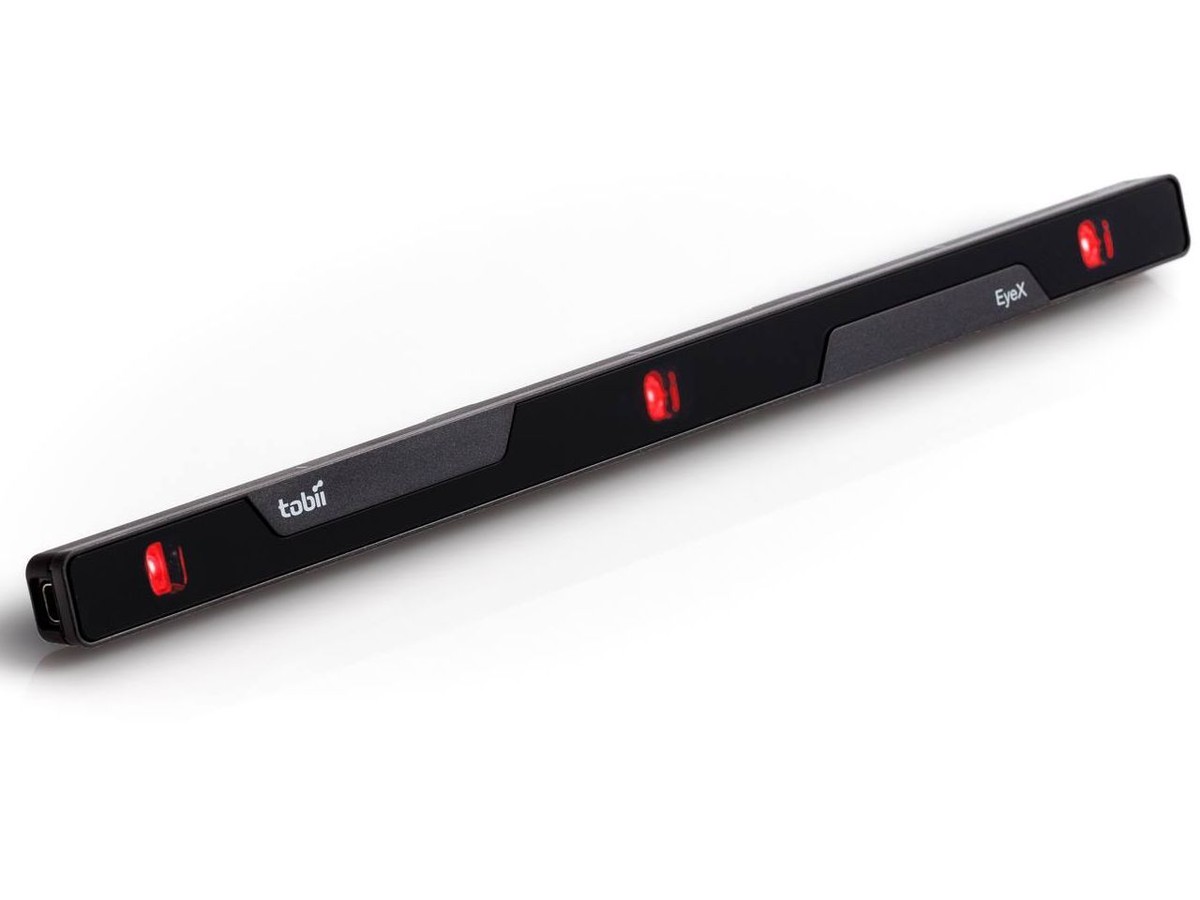 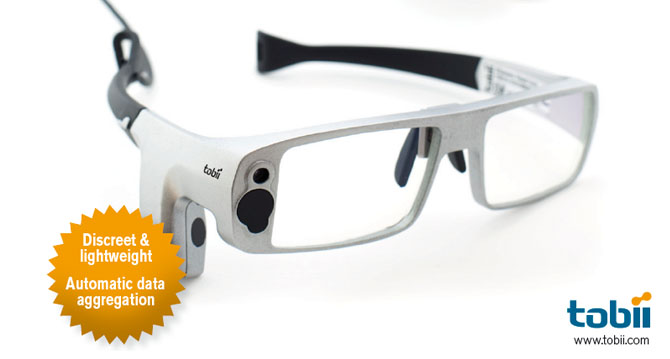 Design of Experiments for Eye-Tracking
Data is NOT interpretable beyond the constraints of the experimental design.
Can only isolate cognitive processes strictly through control and experimental conditions.
Must be aware of measurement modality-specific artifacts and problems.
Requires adequate trials and limited conditions.
Example Experiment:
Issues to Control
Lighting! Hold constant within and between subjects
Pupil Size changes with luminance
Cameras very sensitive to lighting, particularly glint
Distance from subject to screen
80 cm (arms length) is common
Creates constant visual angle
Pupil size smaller farther away
Screen size (resolution: 1024 x 768 svga default), aspect, wide or normal
Distance of camera(s) from eyes. Remain constant. Very sensitive
May use chin rest/bite bar (less/more invasive)
Spacing Effects
Slattery, T. J., & Rayner, K. (2013). Effects of intraword and interword spacing on eye movements during reading: Exploring the optimal use of space in a line of text. Attention, Perception, & Psychophysics, 75(6), 1275–1292. https://doi.org/10.3758/s13414-013-0463-8
Varied one element at a time. Inter-letter distance vs. inter-word distance, combined factorially.
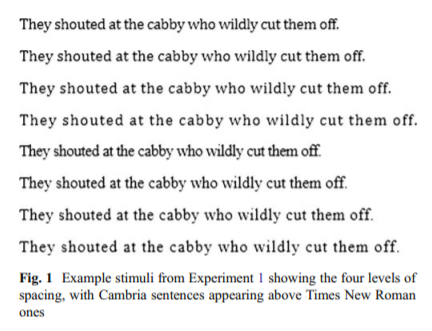 OGAMA
Free: http://www.ogama.net/
Files: http://ogama.codeplex.com/
Installation
Windows XP, 7, 10 (7 seems best)
Microsoft .new framework 4.0 or later
Apple Bonjour
In this order
Manual: http://www.ogama.net/sites/default/files/pdf/OGAMA-DescriptionV25.pdf
Camera!
Sony PS3 Eye Camera
Great, low cost USB “webcam”
Close and far zoom setting
Includes 1 blue and one IR (red) LED near camera.
Has IR Filter installed from factory
Easy to remove: https://www.youtube.com/watch?v=X7Wg7li8_qM
Once removed, only works for HEAD Mounted, unless you buy a new lens.
This is fine, however, as head mounted removes problem of head movement.
Download driver for PS3 Eye for Windows
https://codelaboratories.com/downloads/
Install .exe
Verify PS3eye is working by launching the ap
OGAMA Modules
Slide Show
Design your experiment
Supports text, images, .pdf, movies, sound
Allows for bulk import
Supports mouse, keyboard inputs
Supports TTL triggering for interface with BIOPAC, other products, EEG
Supports correct/incorrect and feedback
Randomization/blocking
Record Module
Setup Tracker
Select Open Source Trackers
Choose ITU GazeGroup, hit OK. Make sure machine detects your camera.
Connect to camera
Configure Camera (demo)
Configure tracking
Pupil
Eye
Glint
Light sources
Calibration: defaults are OK
Options: Enable Eye Mouse
Record Module
Hit Record button!
Goes through each of your slides, in order, unless you change the order with the “linking” feature.
End can be a time out or an event like button or mouse.
Write data to database.
Subjects are not separate files, but are stored in DB built in.
Can be exported to .txt
Can be analyzed in other software (TOBII, SMI, SR-RESEARCH, etc…)
Various visualization modules
Let you visualize your data in different cool ways
Heat maps, scan paths, etc…
Chose based on the point you wish to make in your article.
Make sure to hit “Recalculate” any time you make a change.
AREA OF INTEREST MODULE:
Critical!
Can define in slide show, or post-hoc.
Defined according to questions of interest. 
Ex: Sentence reading; Function vs. content words, nouns vs. verbs, noun markers, etc.
Use circles, rectangles, or free-hand. AOI templates may be saved, exported, imported
Statistics
Statistics most important module.
Lets you output a tab delimited txt file for easy import to excel, R, SPSS, etc.
Choose variables of interest and how many subjects.
Can compute by AOI
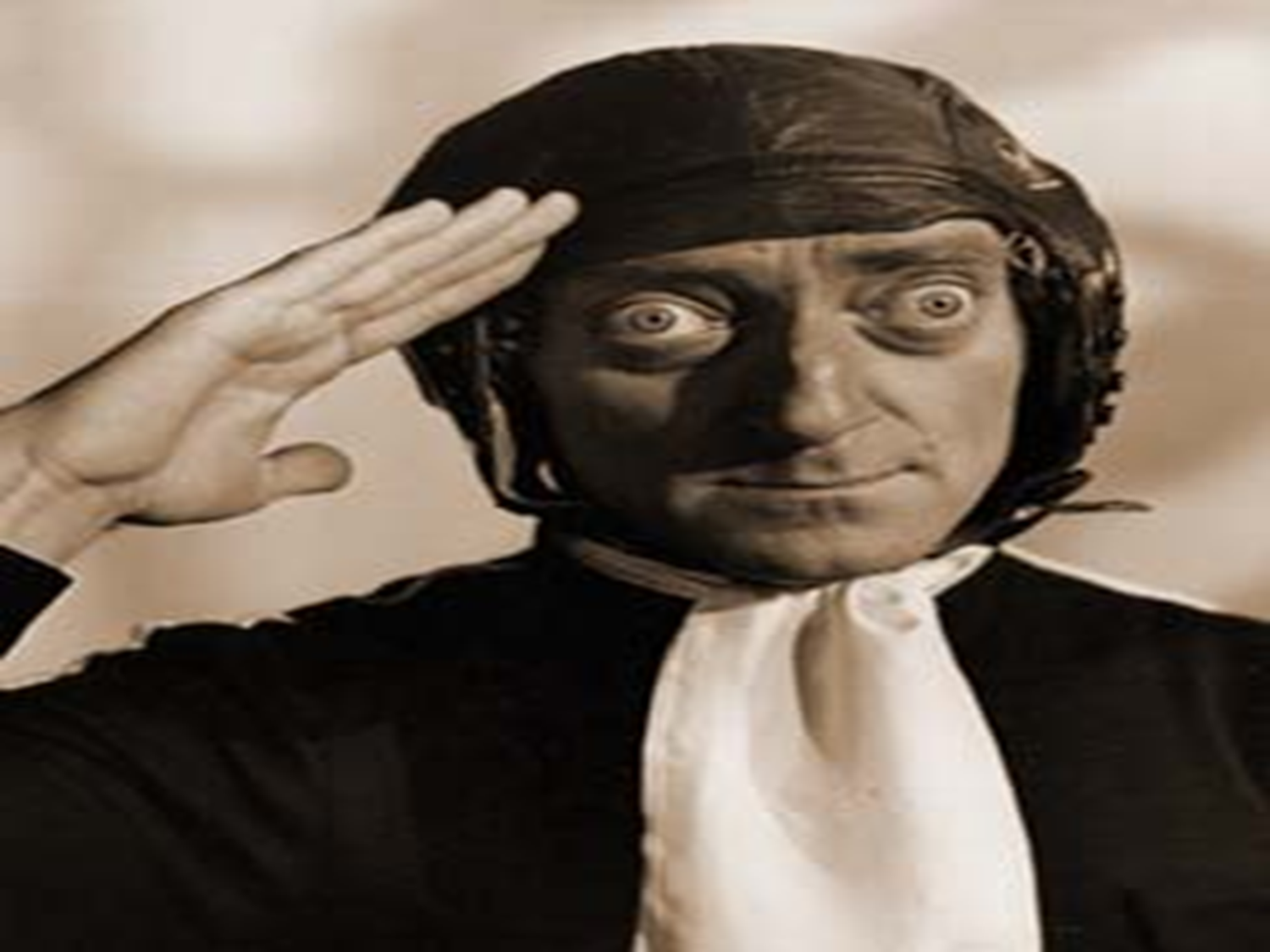